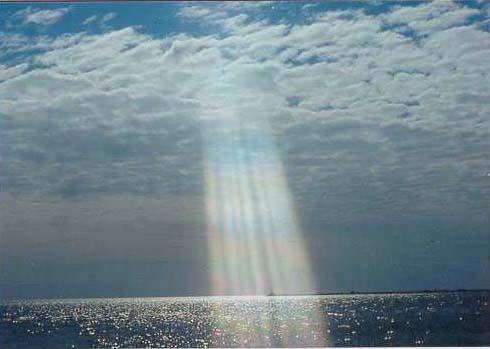 Солнце нагревает только поверхность океана, в толщу океана это тепло переносится перемешиванием и течениями.